Slide 1
Christ arose
Song #174
[Speaker Notes: These can be changed to reflect your school’s specific rules.]
Low in the grave he lay- Jesus my savior
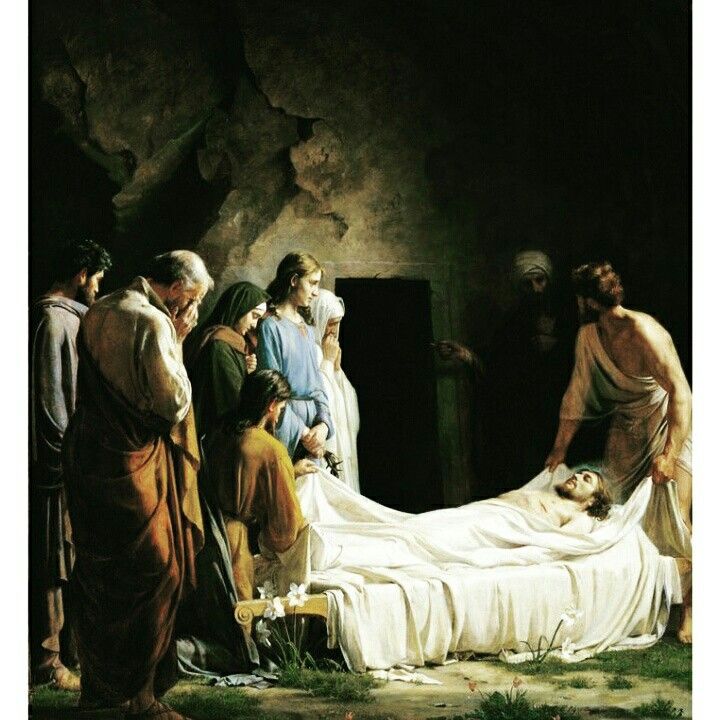 Mt 27: 57-61 “57 Now when evening had come, there came a rich man from Arimathea, named Joseph, who himself had also become a disciple of Jesus. 58 This man went to Pilate and asked for the body of Jesus. Then Pilate commanded the body to be given to him. 59 When Joseph had taken the body, he wrapped it in a clean linen cloth, 60 and laid it in his new tomb which he had hewn out of the rock; and he rolled a large stone against the door of the tomb, and departed. 61 And Mary Magdalene was there, and the other Mary, sitting opposite the tomb.”
Waiting the coming day- jesus my lord
Ps 16:9-11 “9 Therefore my heart is glad, and my glory rejoices; My flesh also will [rest in hope. 10 For You will not leave my soul in Sheol, Nor will You allow Your Holy One to see corruption. 11 You will show me the path of life; In Your presence is fullness of joy; At Your right hand are pleasures forevermore.”                             (cf Act 2:24-32)
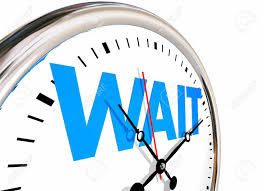 [Speaker Notes: Wait time was short as resurrection was prophesied even in the OT

Christ prophesied of His resurrection: Matt. 16.21, 17.22-23, 20.17-19]
Vainly they watch his bed- jesus my savior! Vainly they seal the dead- jesus my lord
The Jewish leaders feared the disciples would steal the body so they requested a guard be set at the sealed tomb                (Mt 27:62-66)

They recalled his predictions of the resurrection and wanted to cover all their bases                            (Mt 12:38-40)

Their preparations were in vain as Christ did eventually leave the tomb (Mt 28:11-15)
Death cannot keep his prey- jesus my savior! He tore the bars away- jesus my lord
After three days Christ arose just as He said he would           (Mt 28:1-2)

He appeared to a number of people to prove He was alive again (Act 1:1-3; 1 Cor 15:3-8)

We are to remember this resurrection as it proves He truly is the Son of God            (Rom 1:3-4; 2 Tim 2:8)
conclusion
Up from the grave He arose

With a mighty triumph o’er His foes

He arose a victor from the dark domain

He lives forever with His saints to reign

He arose! He arose Hallelujah Christ arose